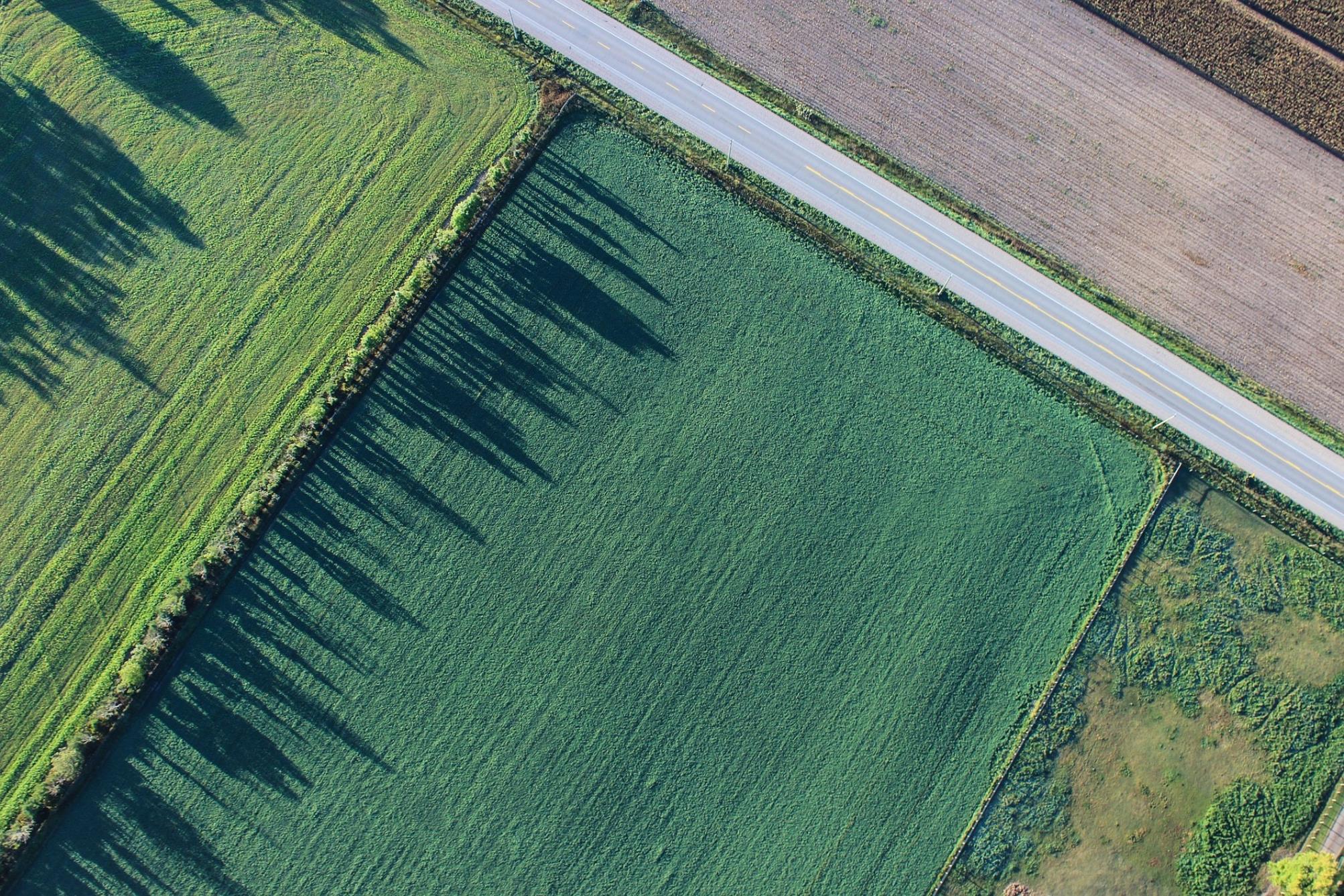 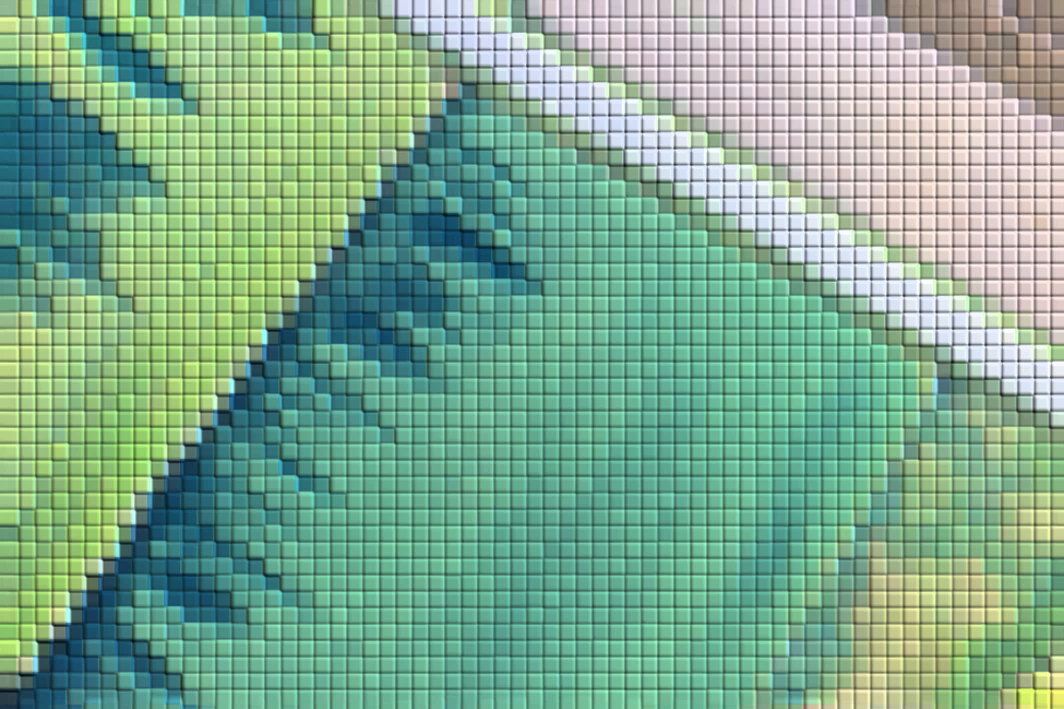 Pixel Twins
Combining earth observation data with ground IoT truth for advanced services
Project and Use Case Overview, Sept. ‘23
Pixel Twins
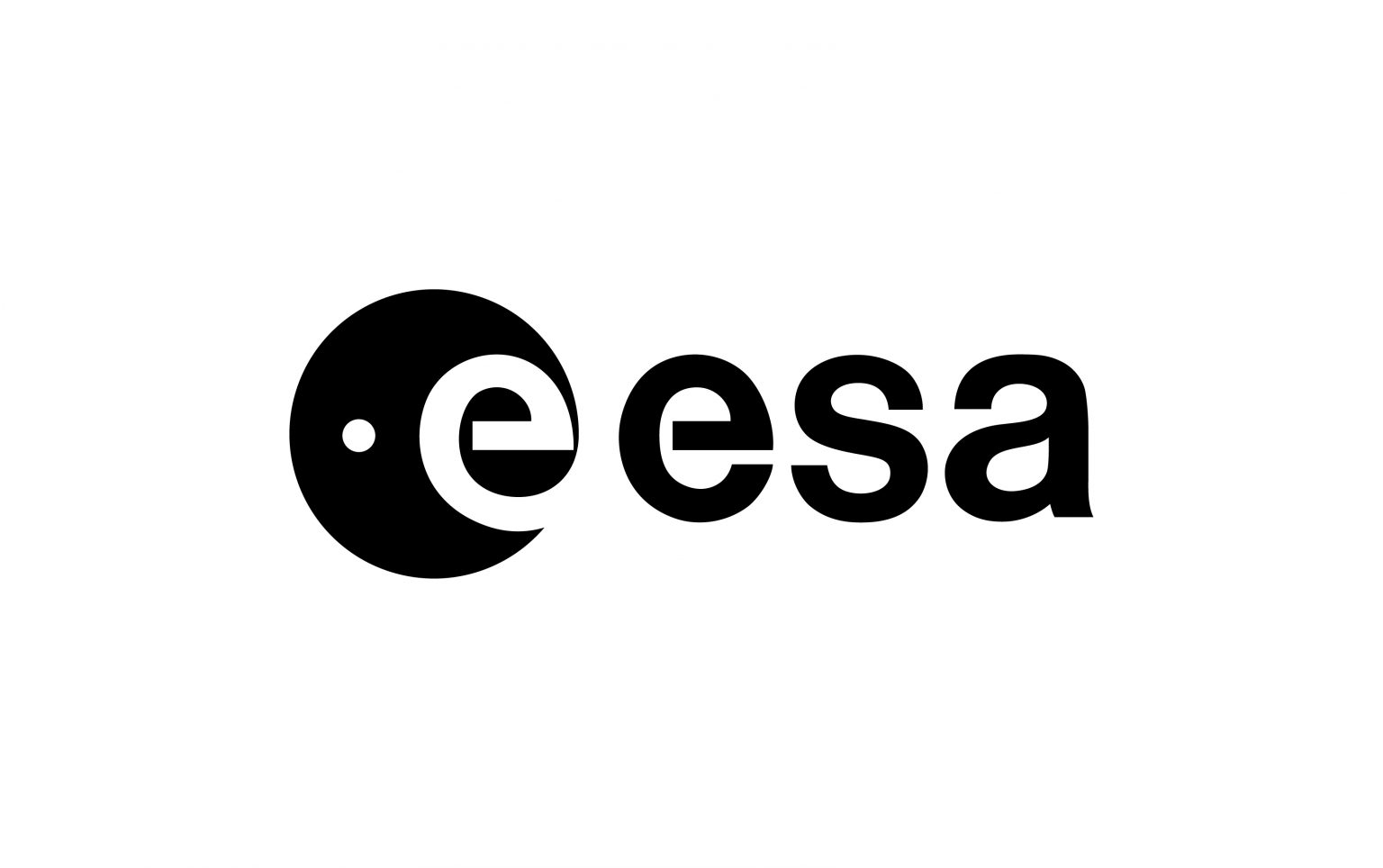 This project was supported by ESA via a Discovery element contract (contract number 4000137251)
Stakeholder
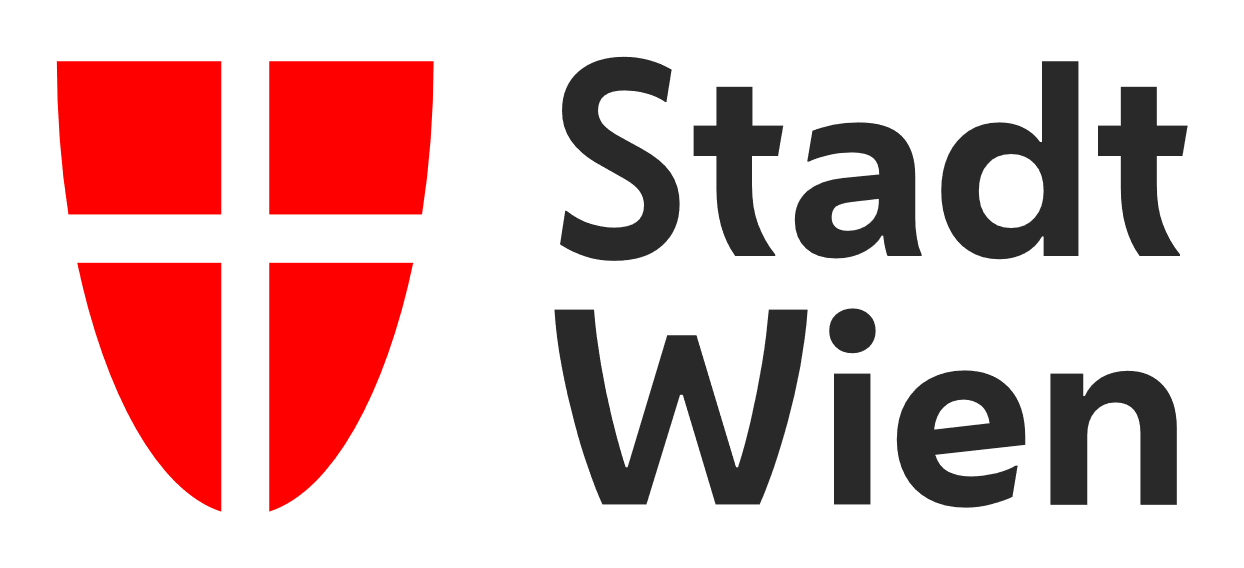 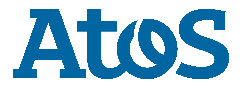 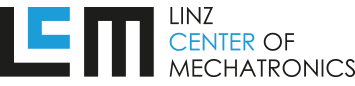 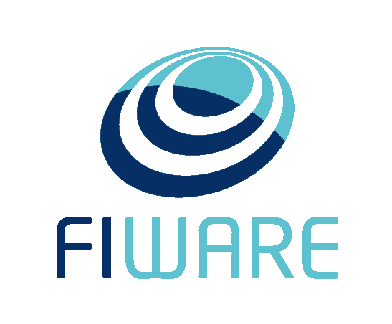 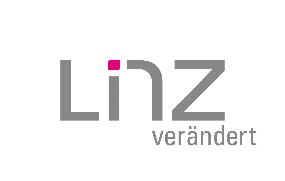 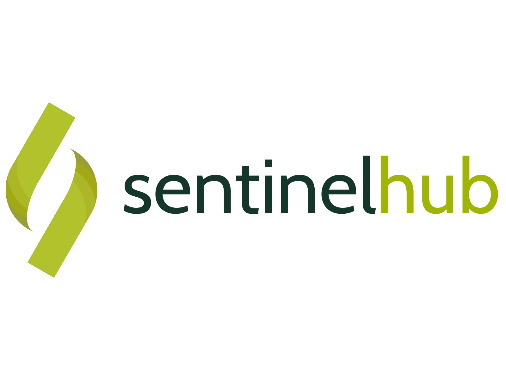 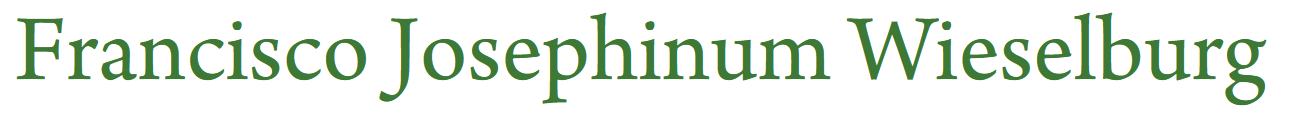 Use Cases
 Smart Farming
 Photovoltaics
Technical Implementation
Possible Future Outlook
3
Use Case 
Smart Farming
4
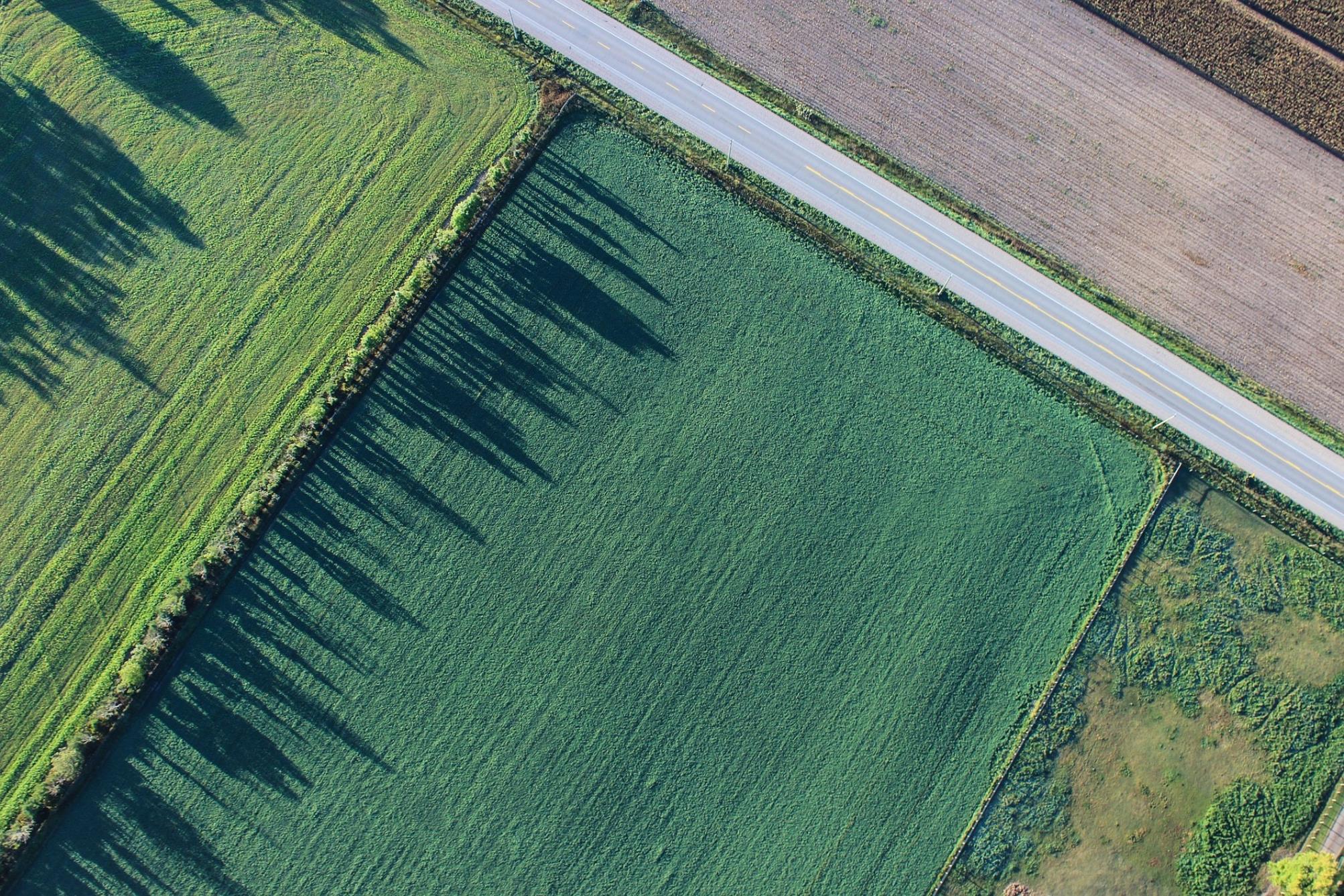 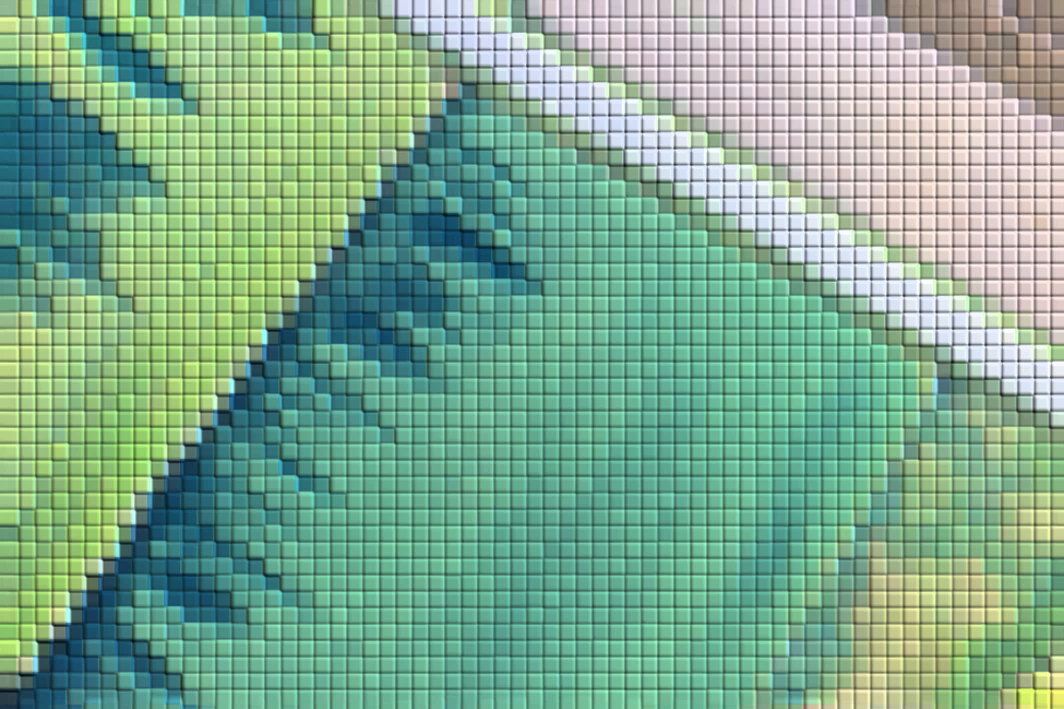 Pixel Twins
Combining earth observation data with ground IoT truth for advanced services
Project and Use Case Overview, Sept. ‘23
Pixel Twins
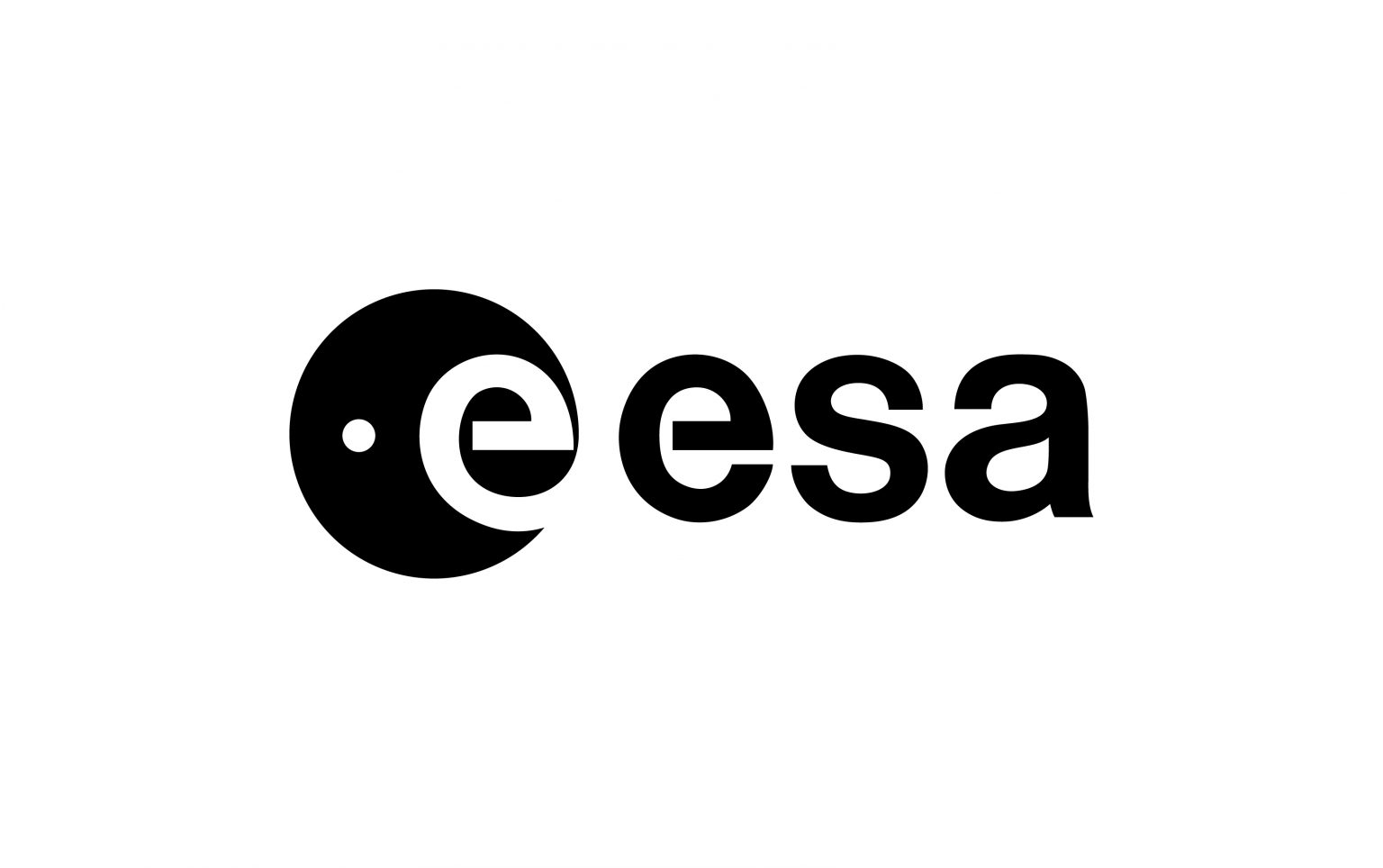 This project was supported by ESA via a Discovery element contract (contract number 4000137251)
Stakeholder
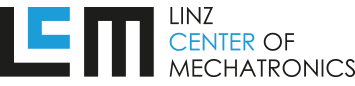 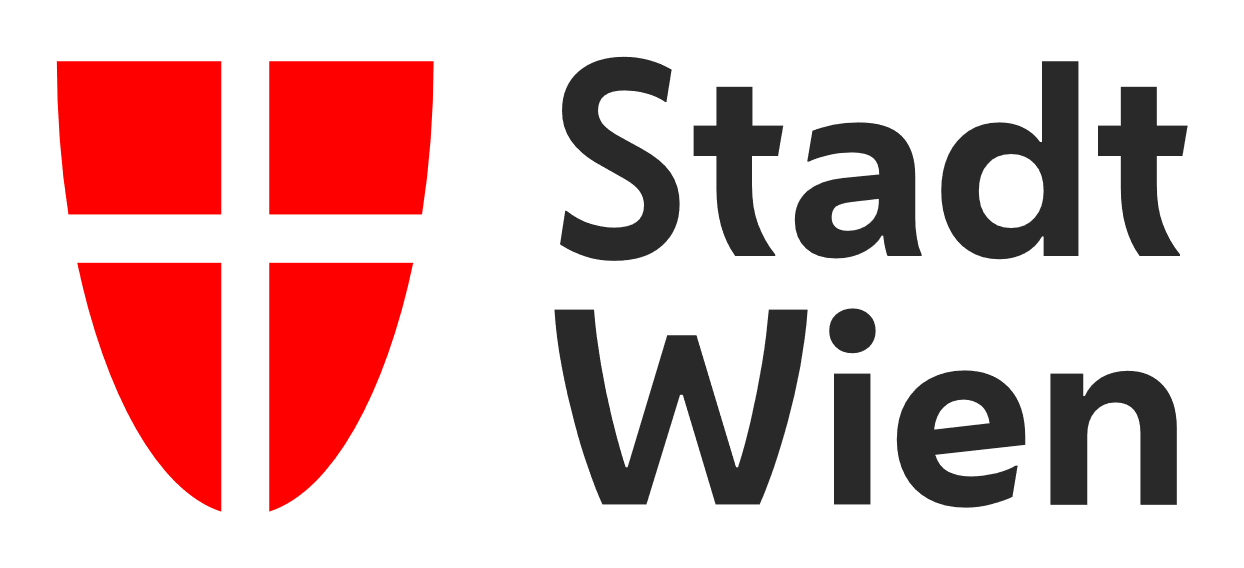 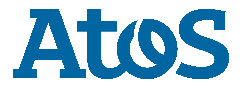 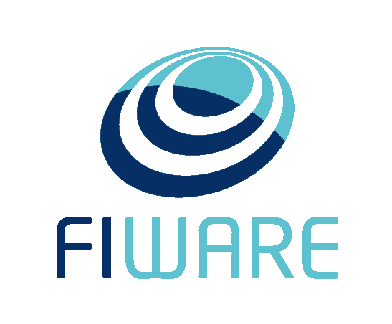 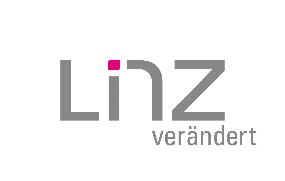 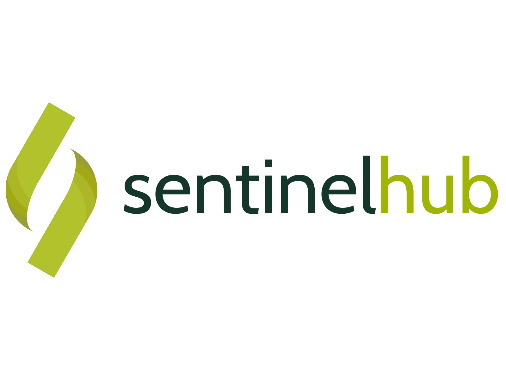 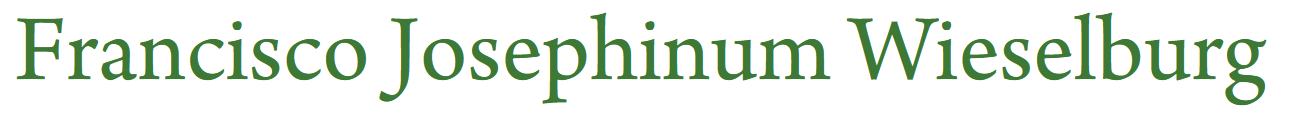 Use Cases
 Smart Farming
 Photovoltaics
Technical Implementation
Possible Future Outlook
7
Use Case 
Smart Farming
8
Problem
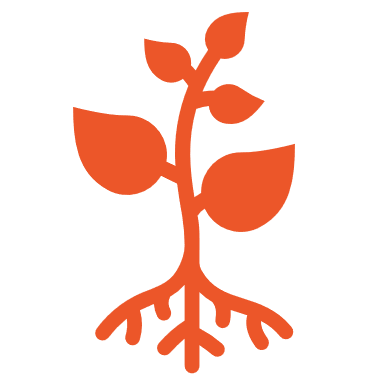 ?
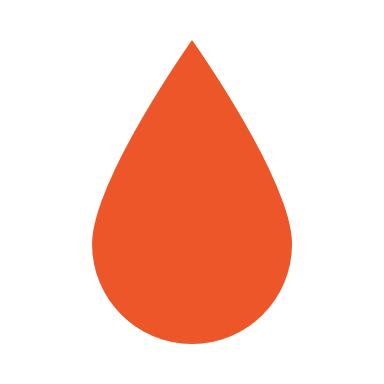 soil humidity
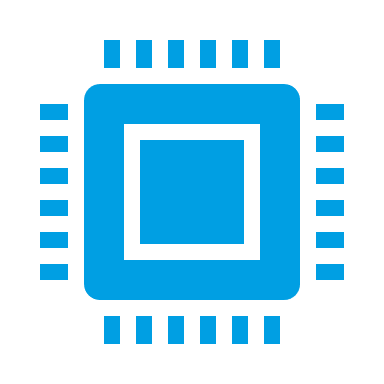 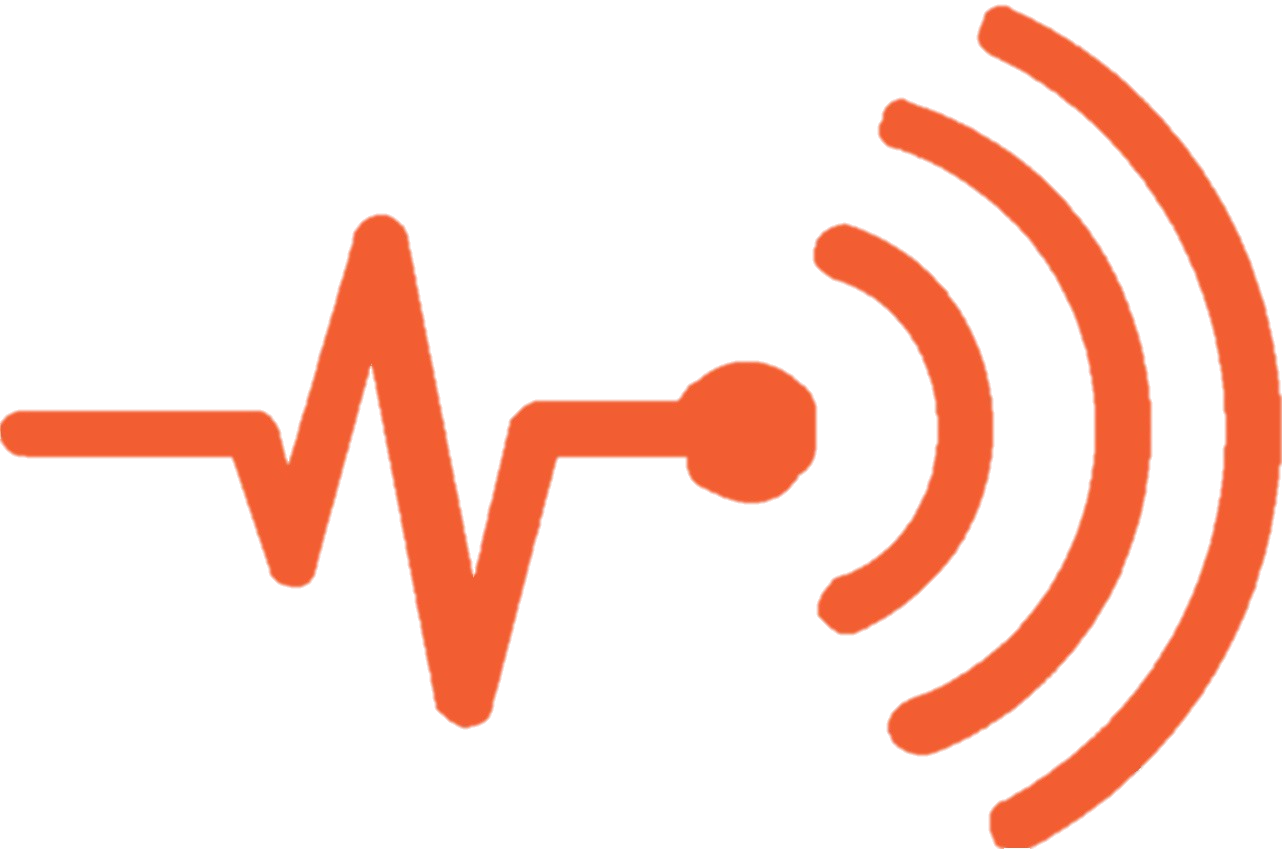 
Problem
Satellite data

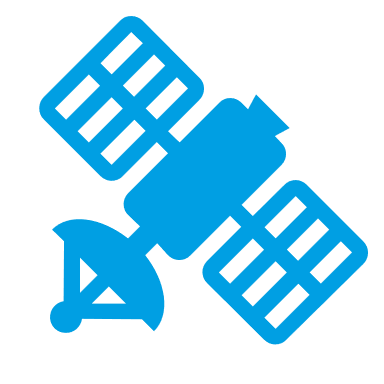 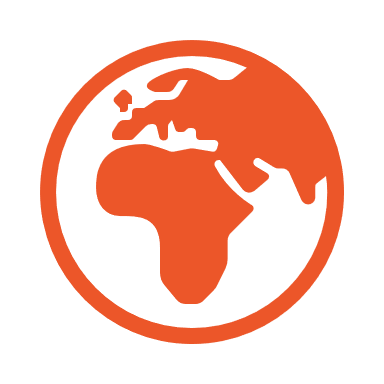 ?
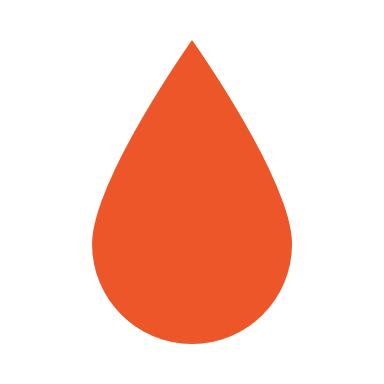 soil humidity
Challenge
+
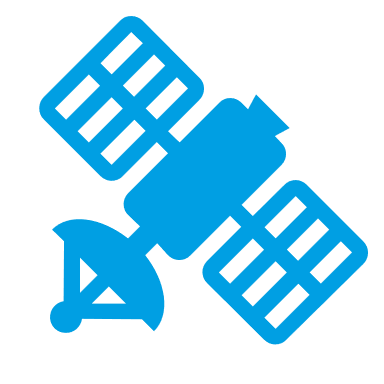 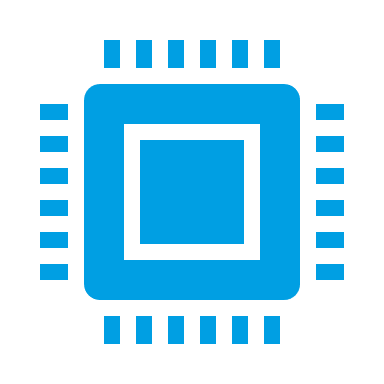 ground IoT truth for advanced services
Combining earth observation data with
Data sources
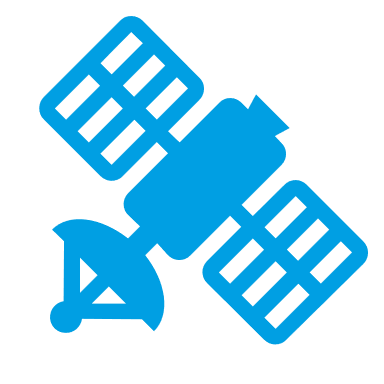 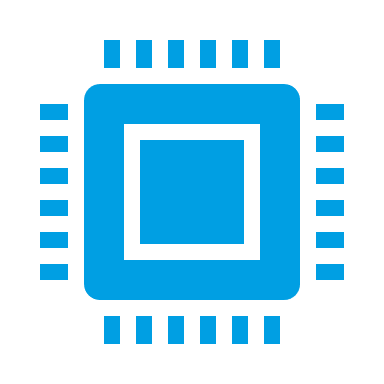 IoT data source
Local data
Position/Pixel of sensor
Select important data
E.g. soil moisture data
EO data
Area-wide information
Possible data (Sentinel-2 L1C)
Short wave infrared composite (SWIR)
Normalized Difference Moisture Index (NDMI)
Normalized Difference Vegetation Index (NDVI)
How it works
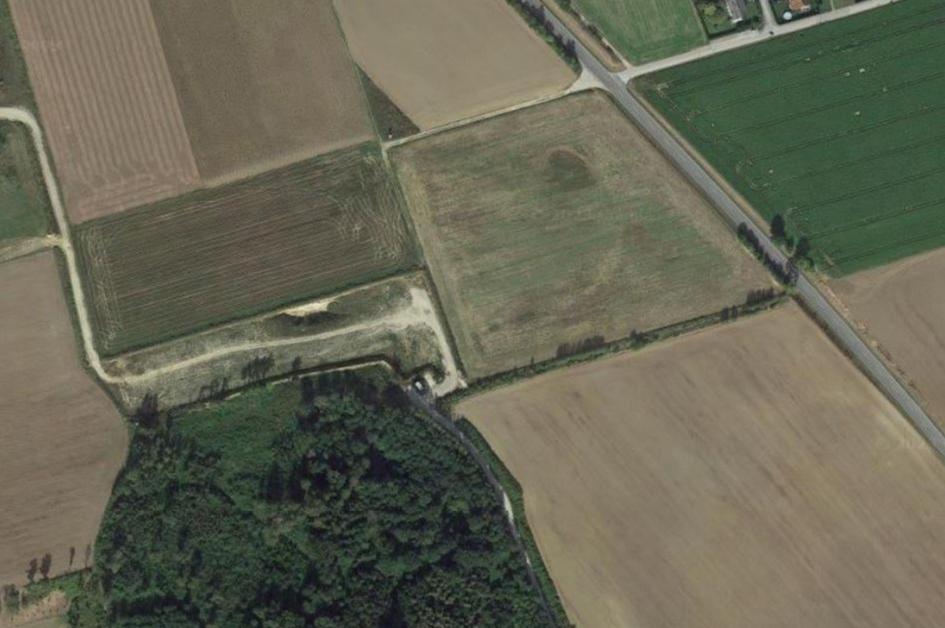 1. Find region of interest
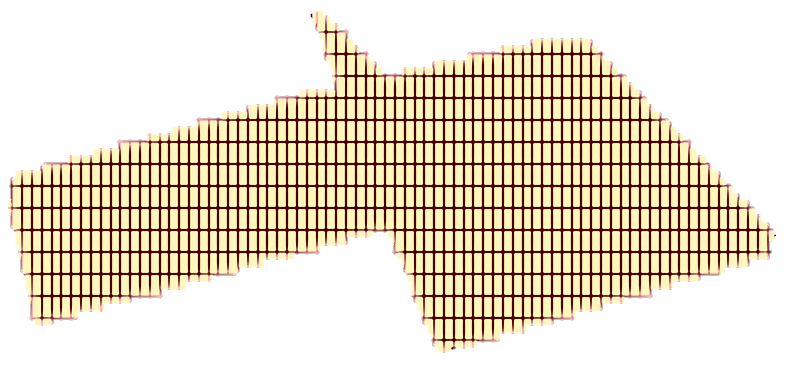 2. Draw polygon
3. Create pixels
4. Apply EO data
5. Merge with IOT data
 Most accurate data source
Use Case 
Photovoltaics
15
Problem
What photovoltaics energy ouput can be expected?
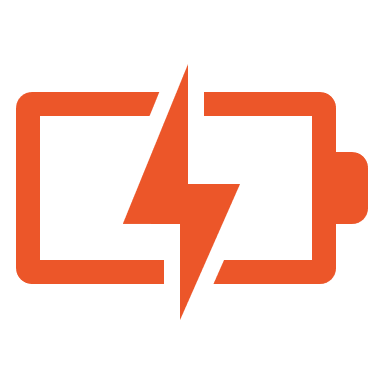 irradiation?
time?
date?
location?
Problem
How to utilize existing photovoltaic data?
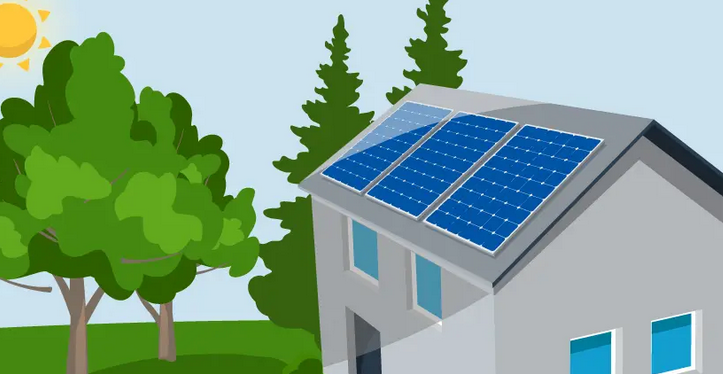 data access?
efficiency factor?
size?
inclination?
How it works
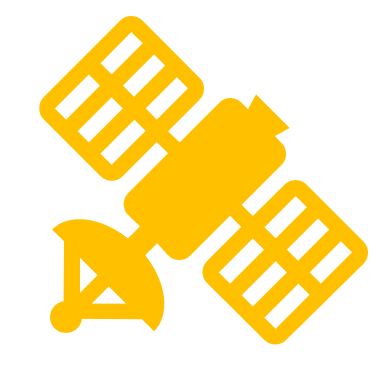 1. Find region of interest
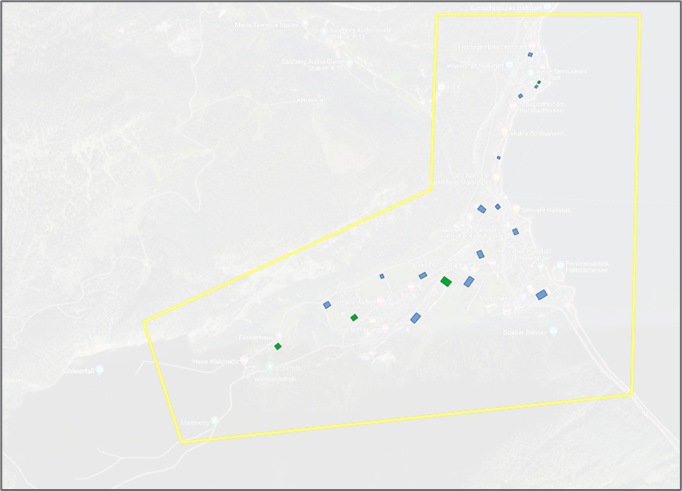 2. Draw polygon
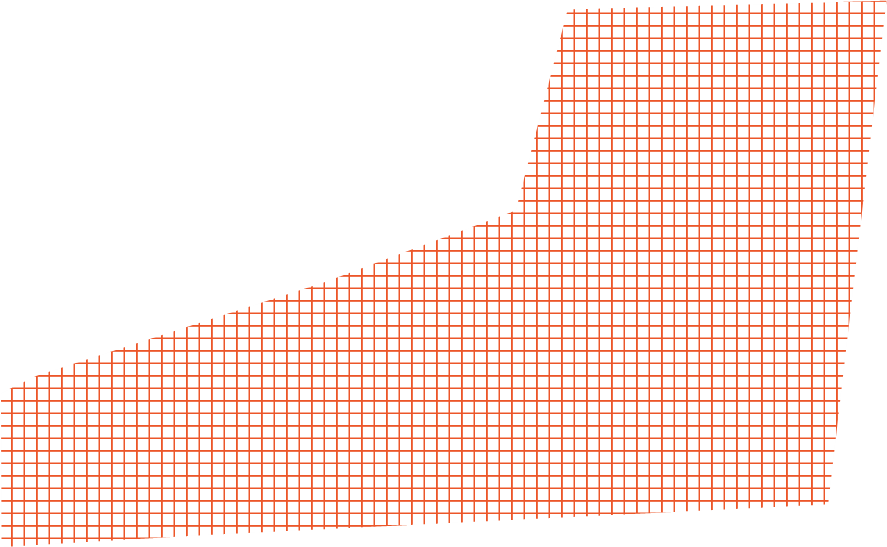 3. Create pixels
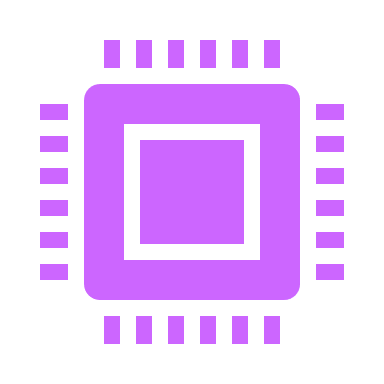 4. Apply EO data
5. Merge with IOT data
 Most accurate pv power prediction
Demonstration Video
Technical Implementation
20
Data Interpolation
Interpolation Scheme
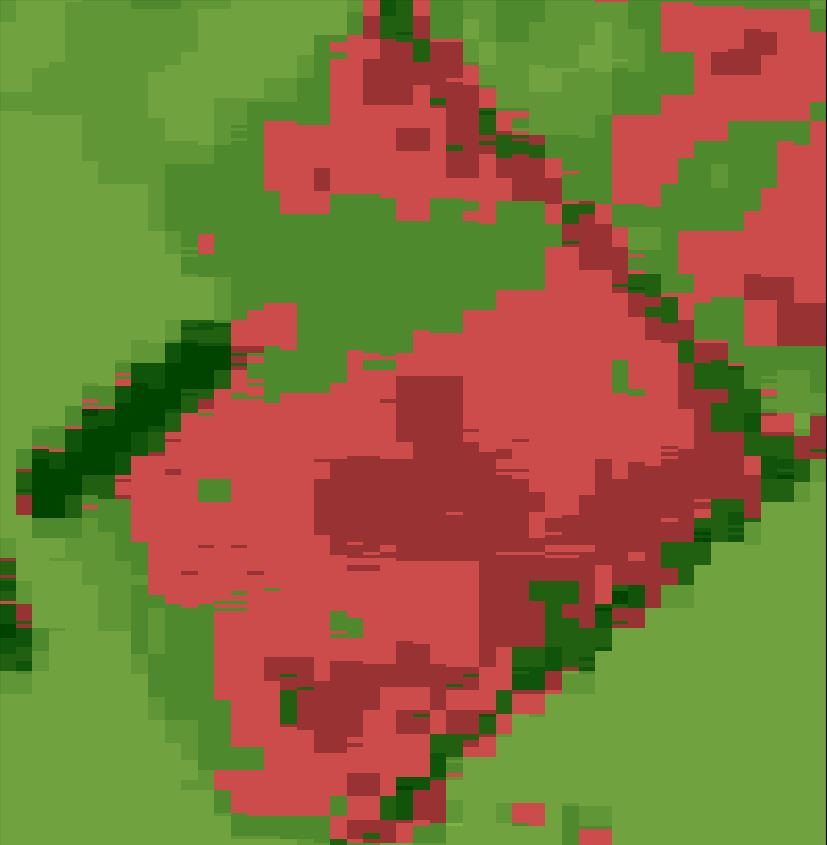 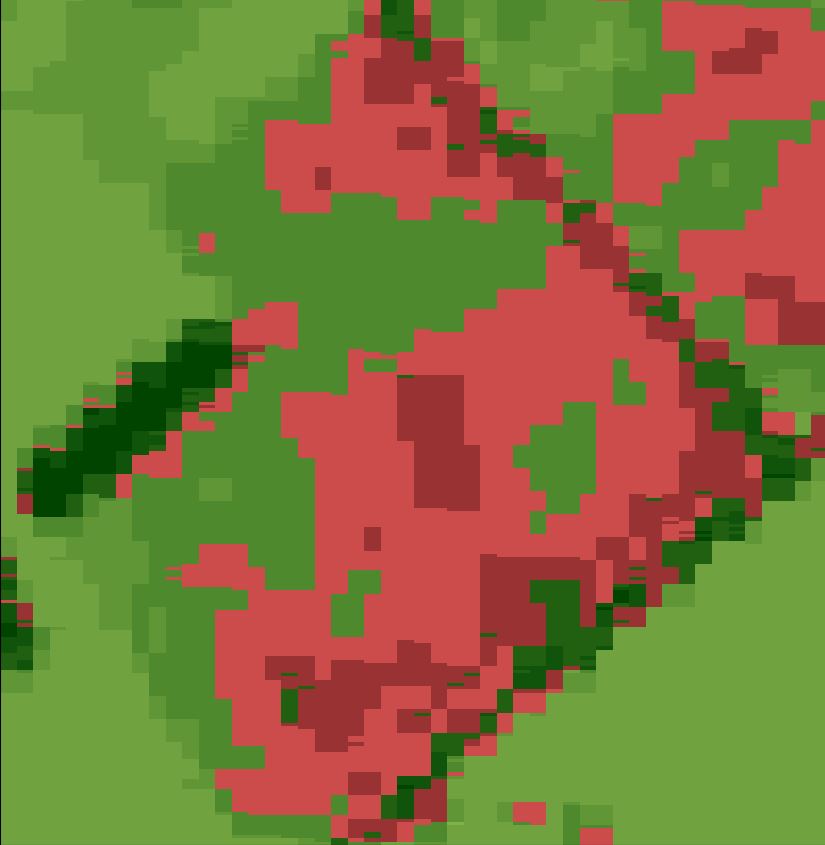 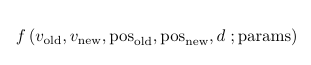 Example
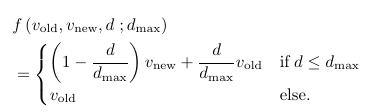 Linear Interpolation with fixed max distance
Satellite data
Satellite data + IoT data
Technical Implementation
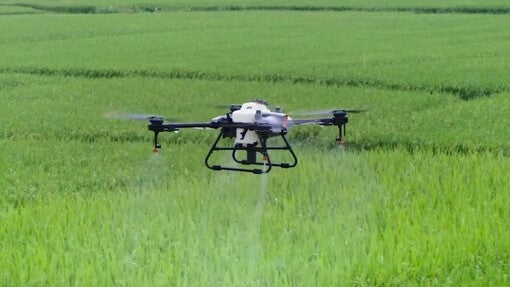 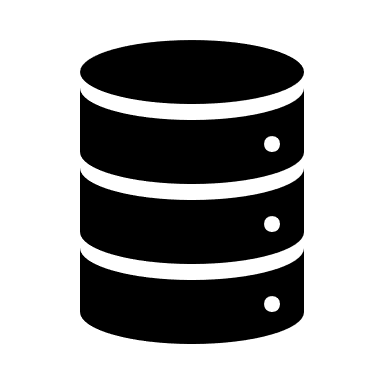 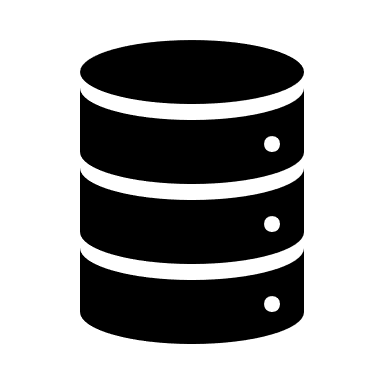 Crate

DB
Mongo

DB
Sentinel Hub
Satellite
DJI Agras T30 | www.dji.com
FIWAREContext Broker

Data subscription handling
Estimation Service
Sentinel Hub Data Provider
raw data
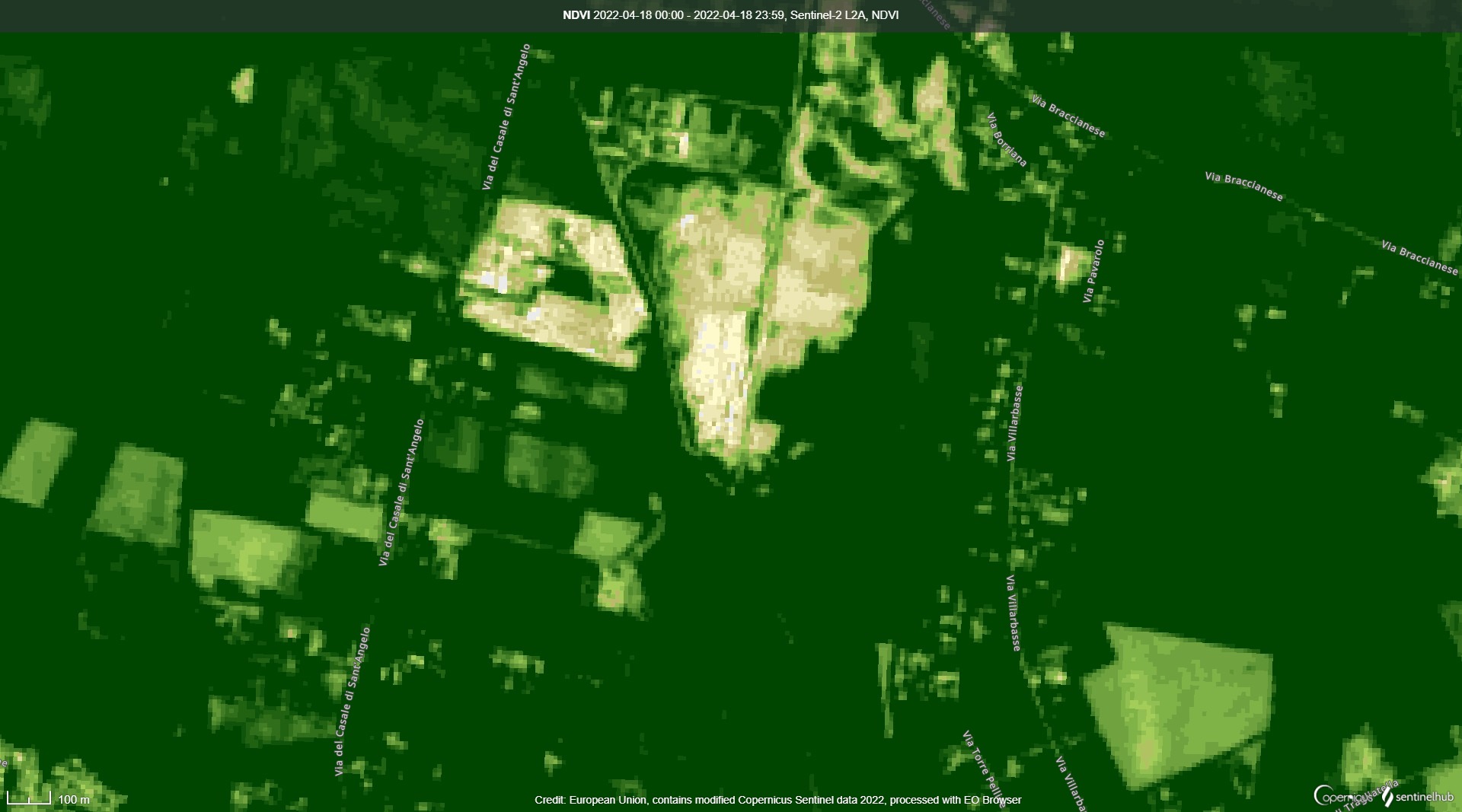 Improved map
PixelTwinsCore
Node RED
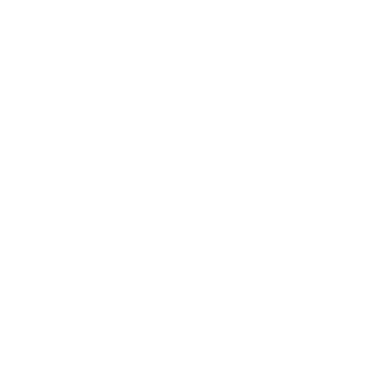 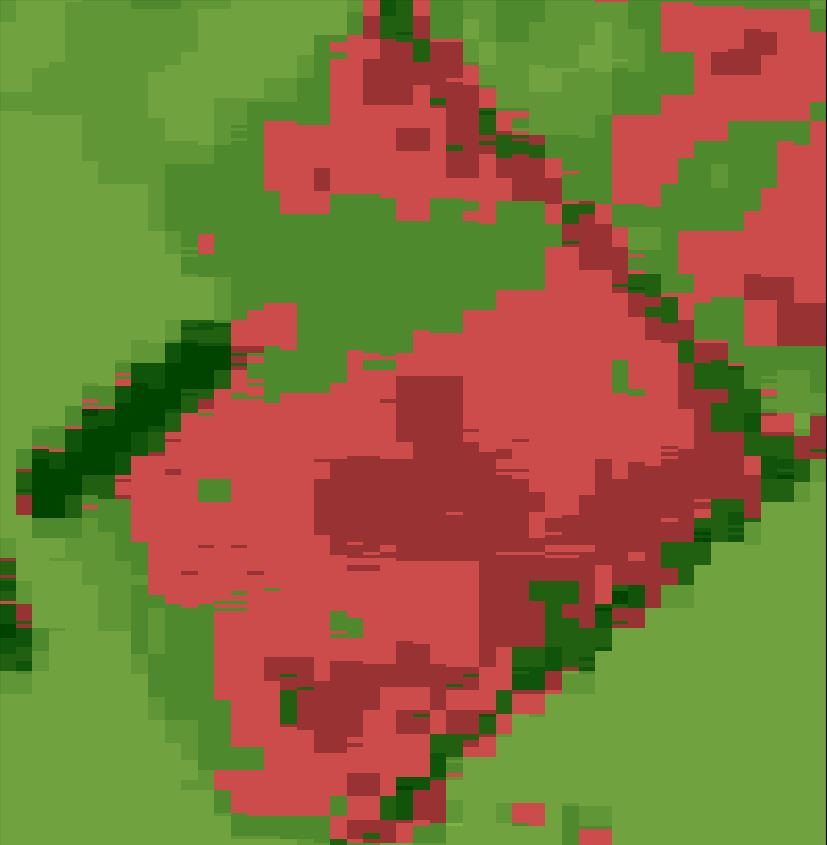 Advanced services
Zentra Cloud
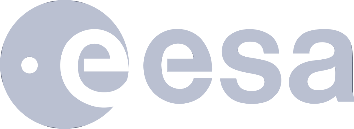 IoT
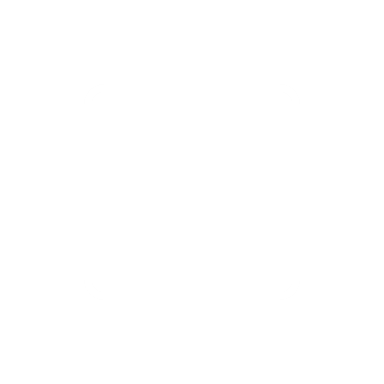 Zentra CloudData Provider
cron job
raw data
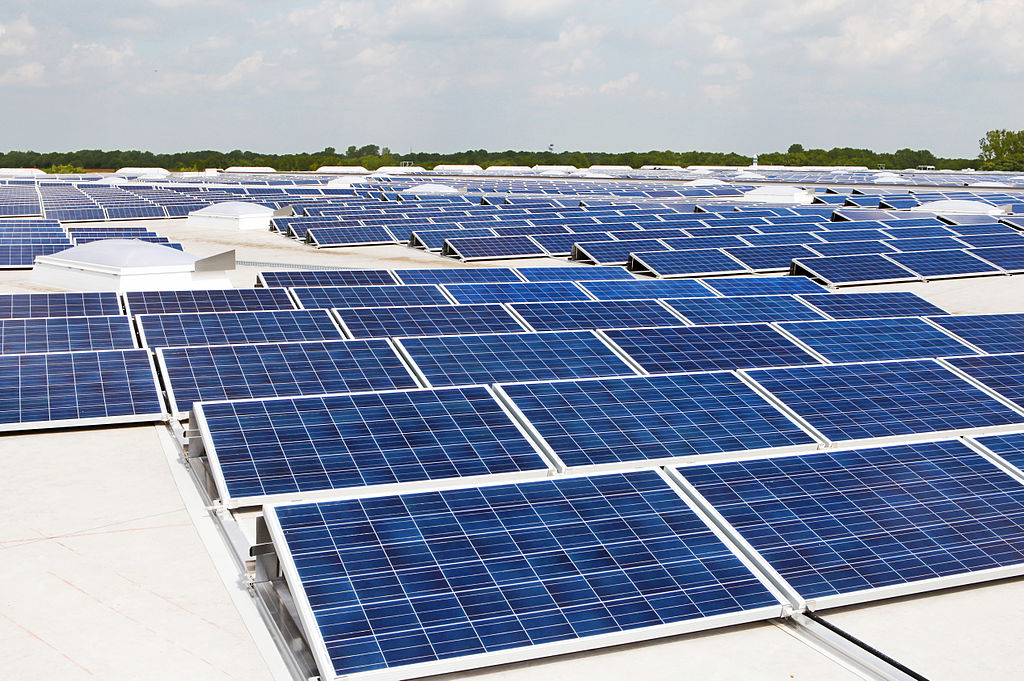 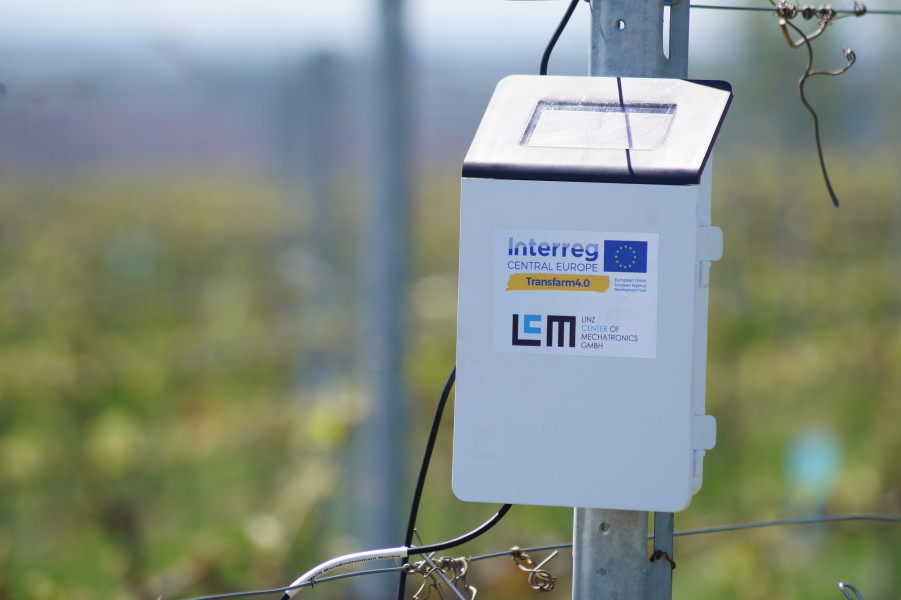 FIWARE quantumleap
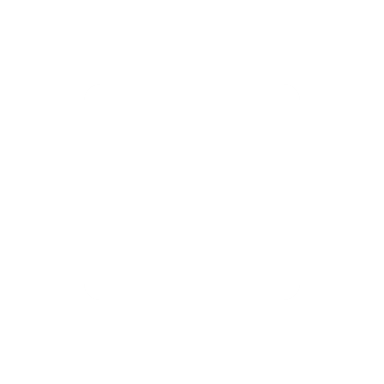 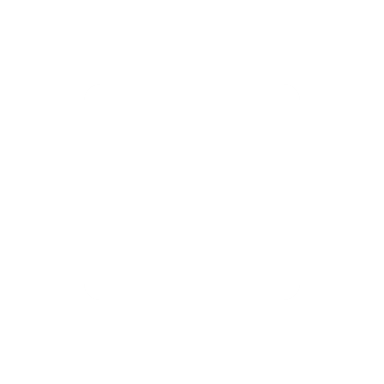 GUI / front-end / improved data
Siegi PV IoT
IoT
raw data
FIWARE IoT AgentMQTT broker
eg. autonomous 
agriculture
Server (local/cloud) with Kubernetes
Pixel Twins
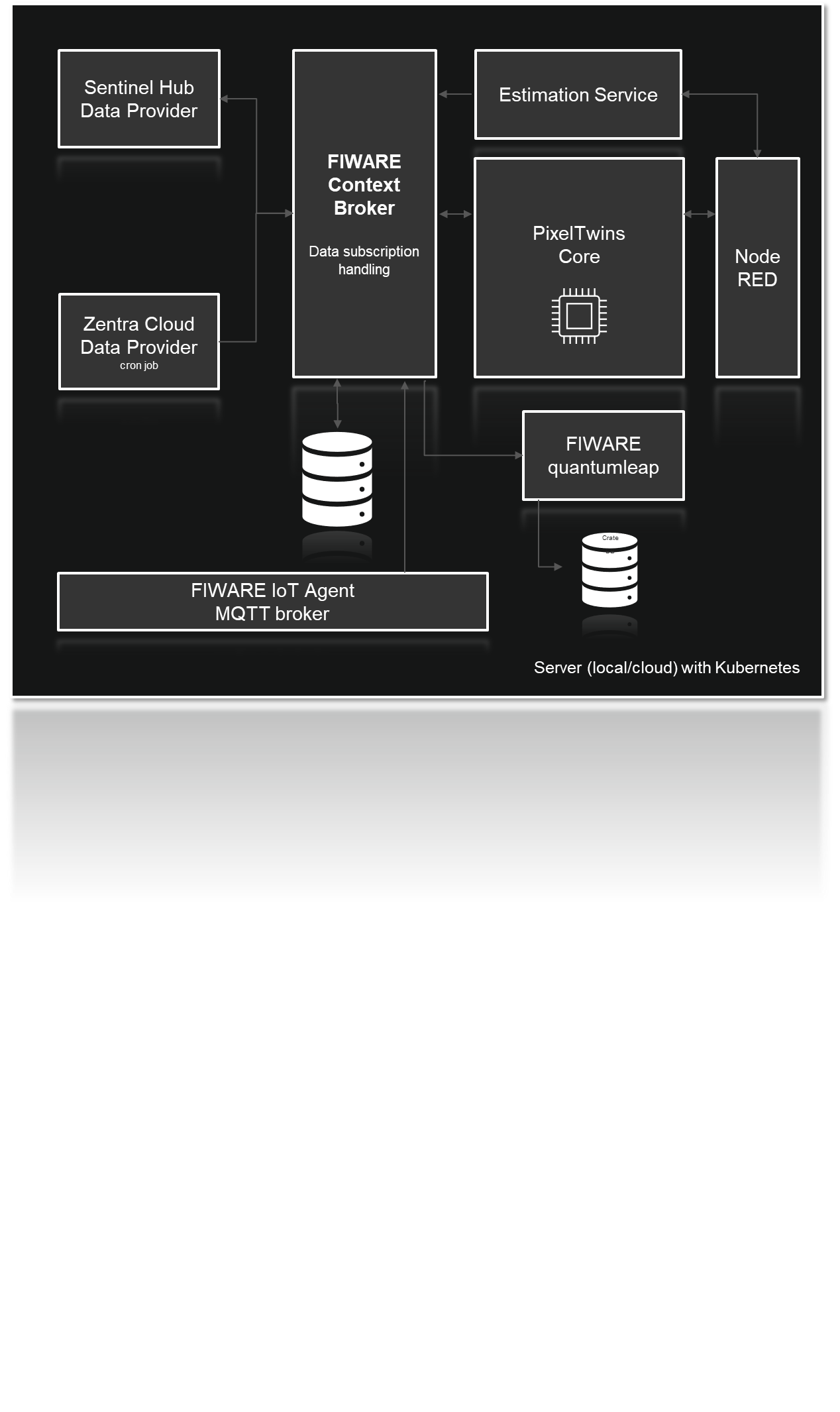 Results
Backend-side
Data interface to SentinelHub
MQTT Interface for IoT devices
IoT-Data linked with pixels
Integration of interpolation algorithm

Frontend-side
Use case specific implementations
Visualization of IoT sensor data
Visualization of OE data
Web-based GUI
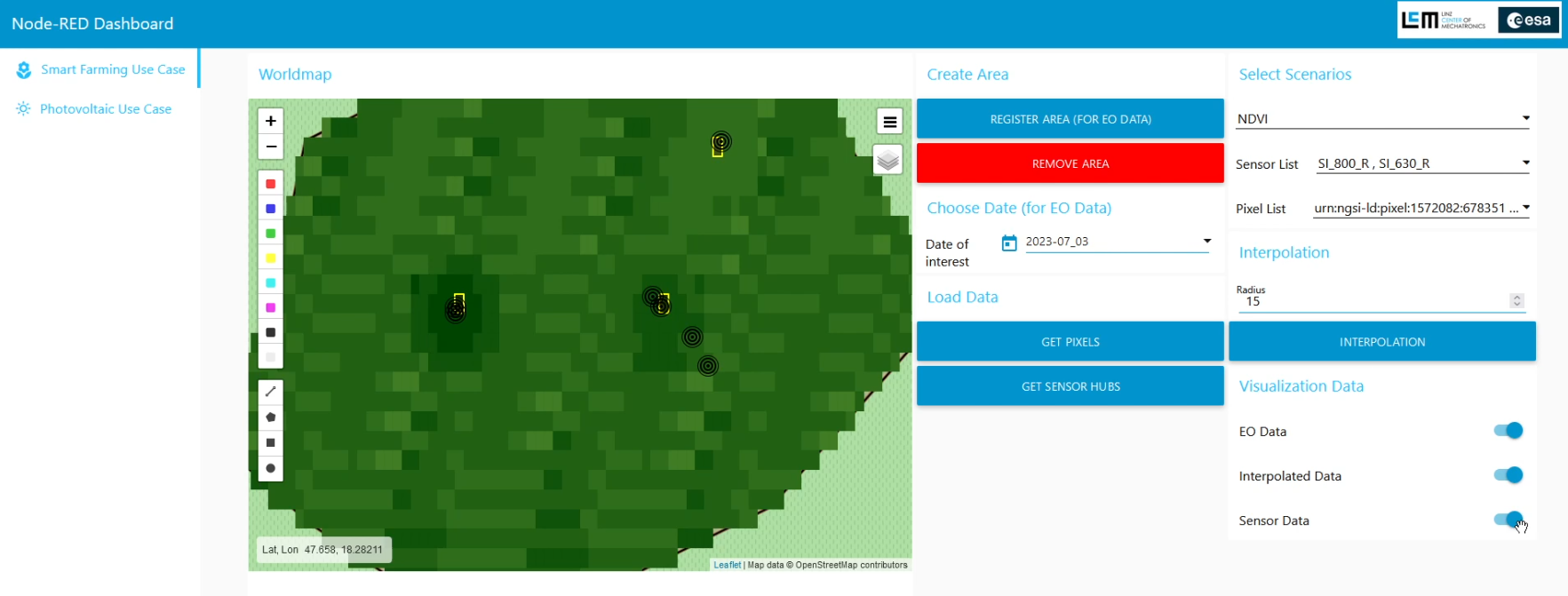 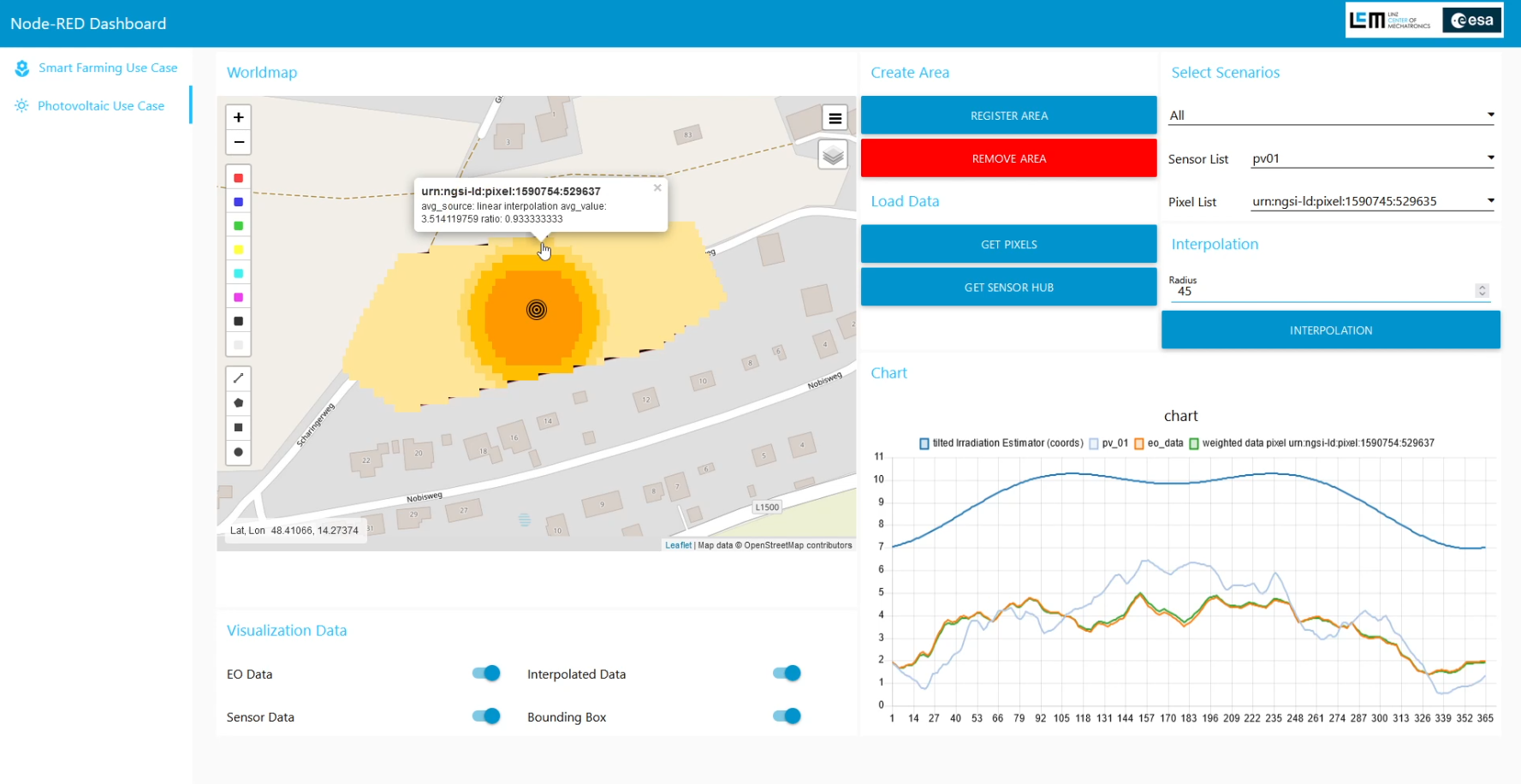 23
Pixel Twins
Results
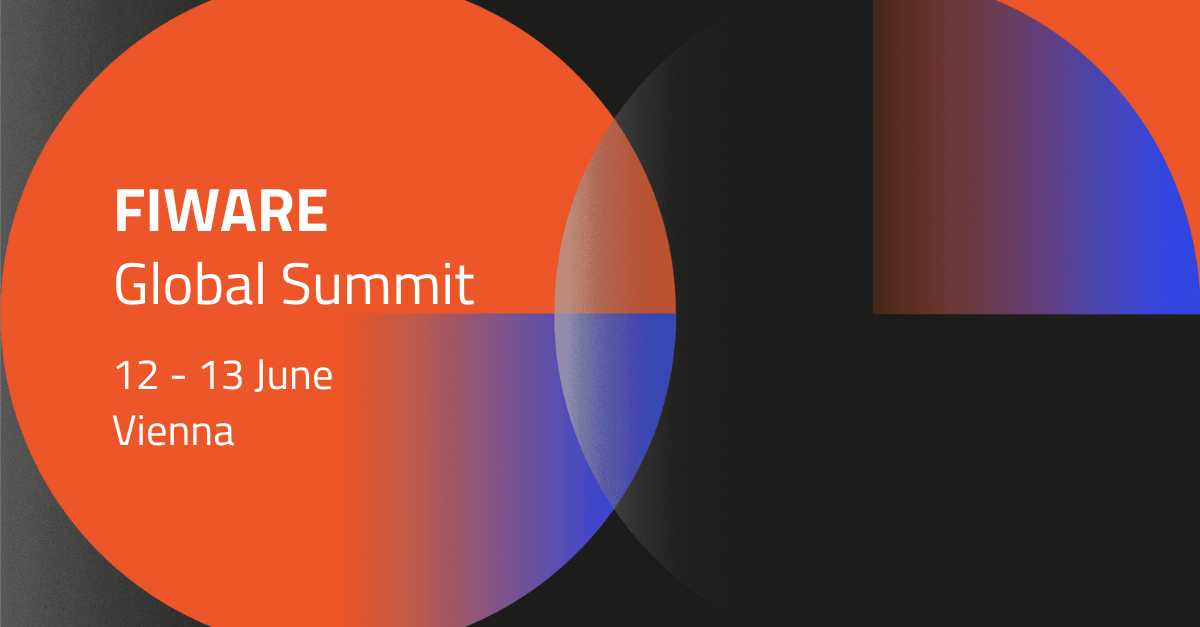 Dissemination
Presentation at FIWARE Global Summit Vienna

Exploitation
Integration into research project proposal (Interreg second call)
Usage in GTIF environment suggested 
Usage in EnergyFamily business case possible
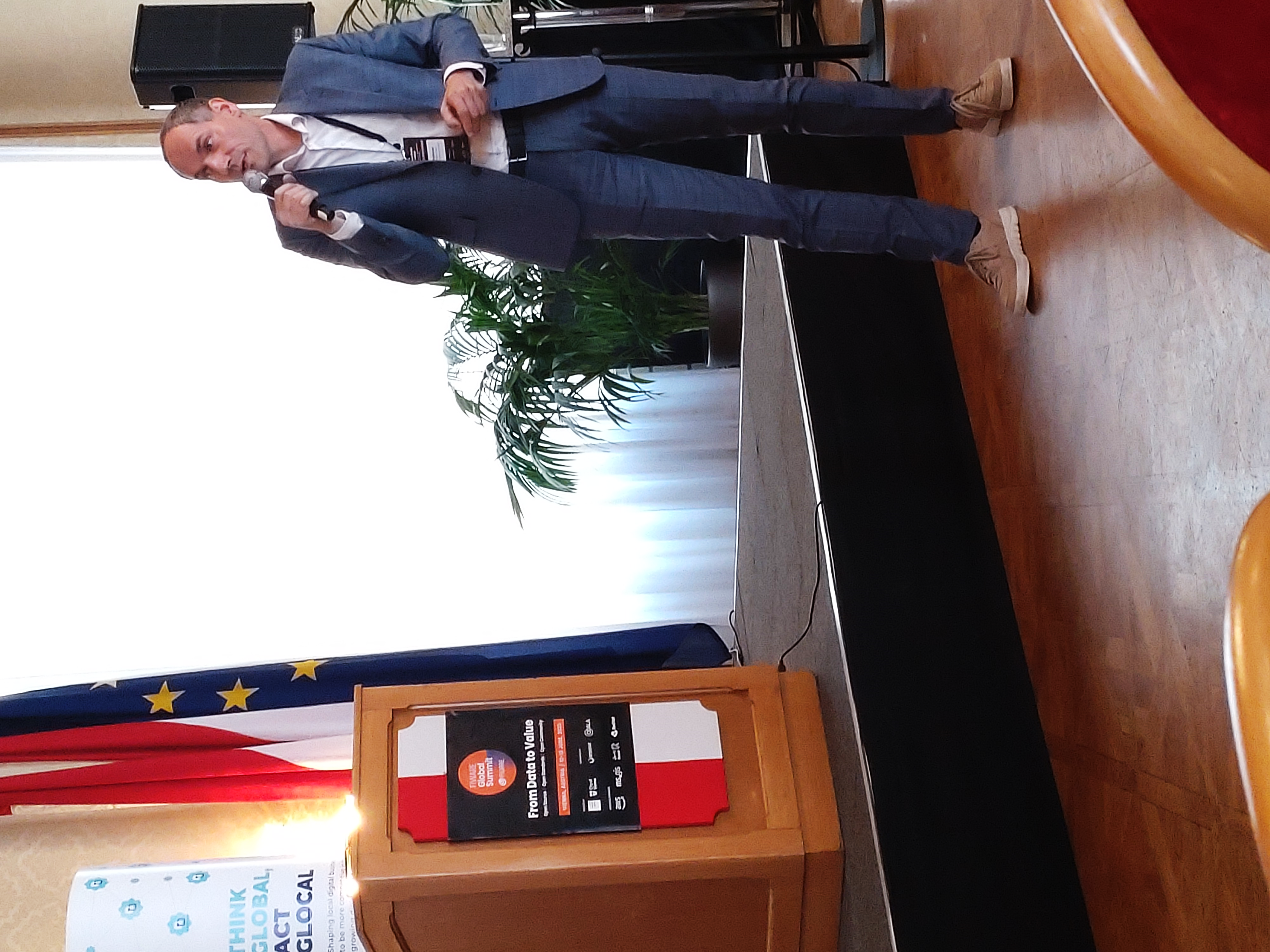 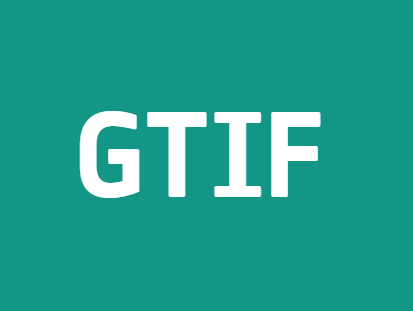 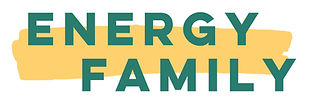 24
Outlook
Possible future steps and exploitation
25
Possible future outlook for advanced services
GTIF environment  expected energy output based production and installment data 
ENERGYFAMILY  improved planning for energy production and grid utilization
Agricultural usage in precise farming  irrigation, fertilization, energy efficiency
More …  New ideas?
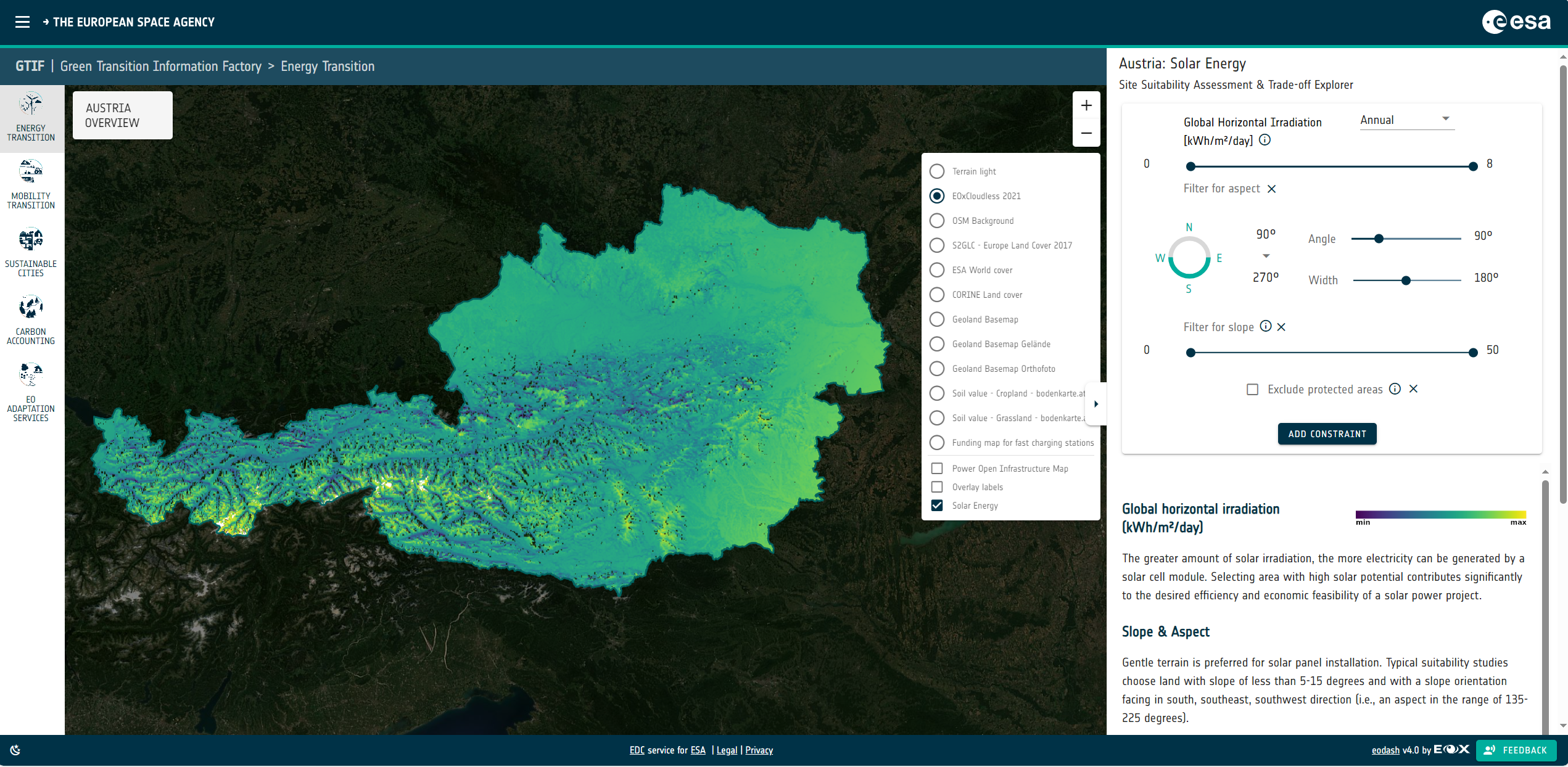 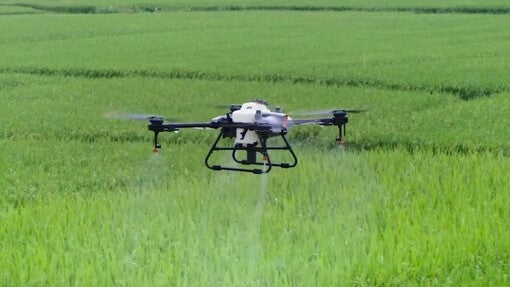 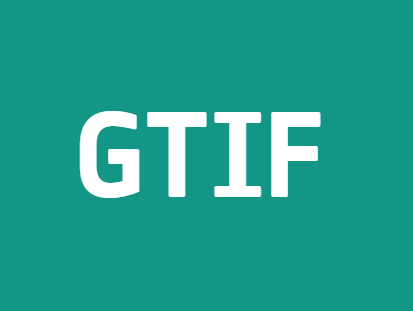 ?
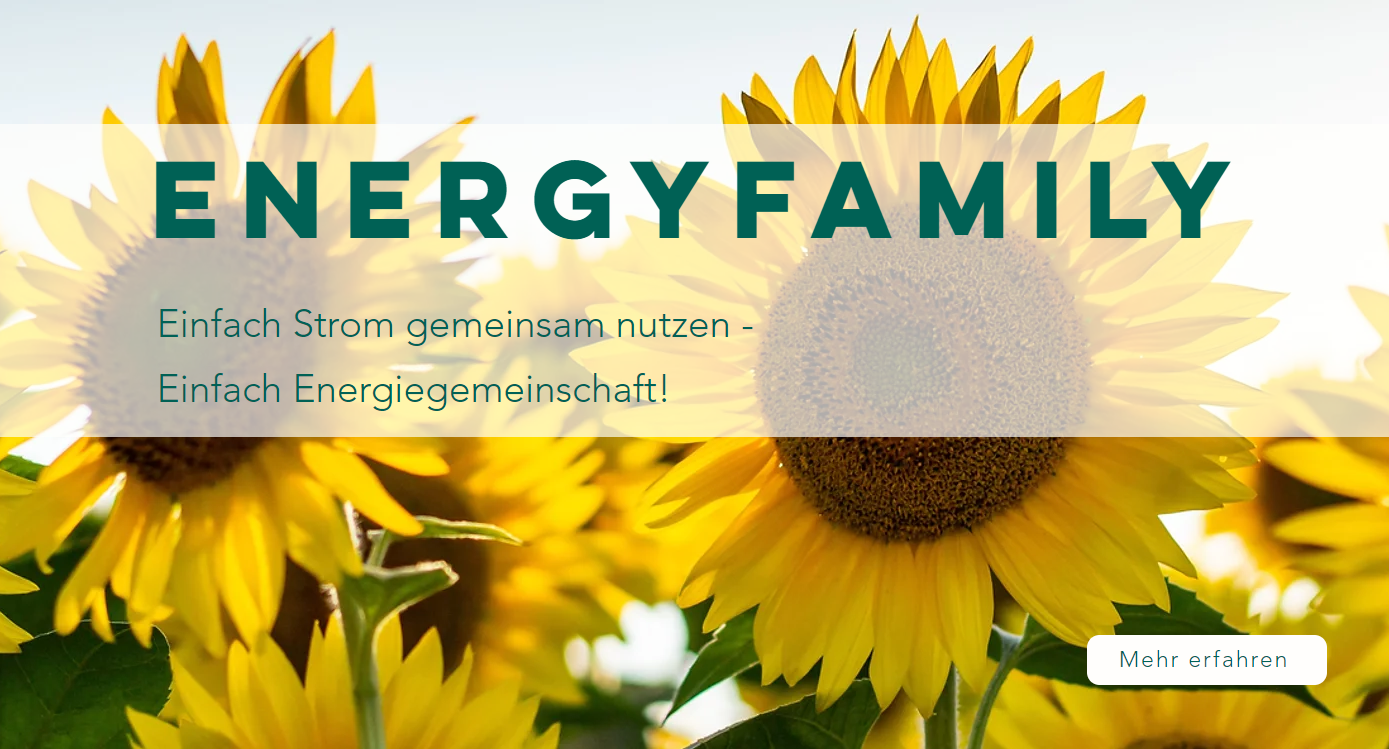 DJI Agras T30 | www.dji.com
Contacts
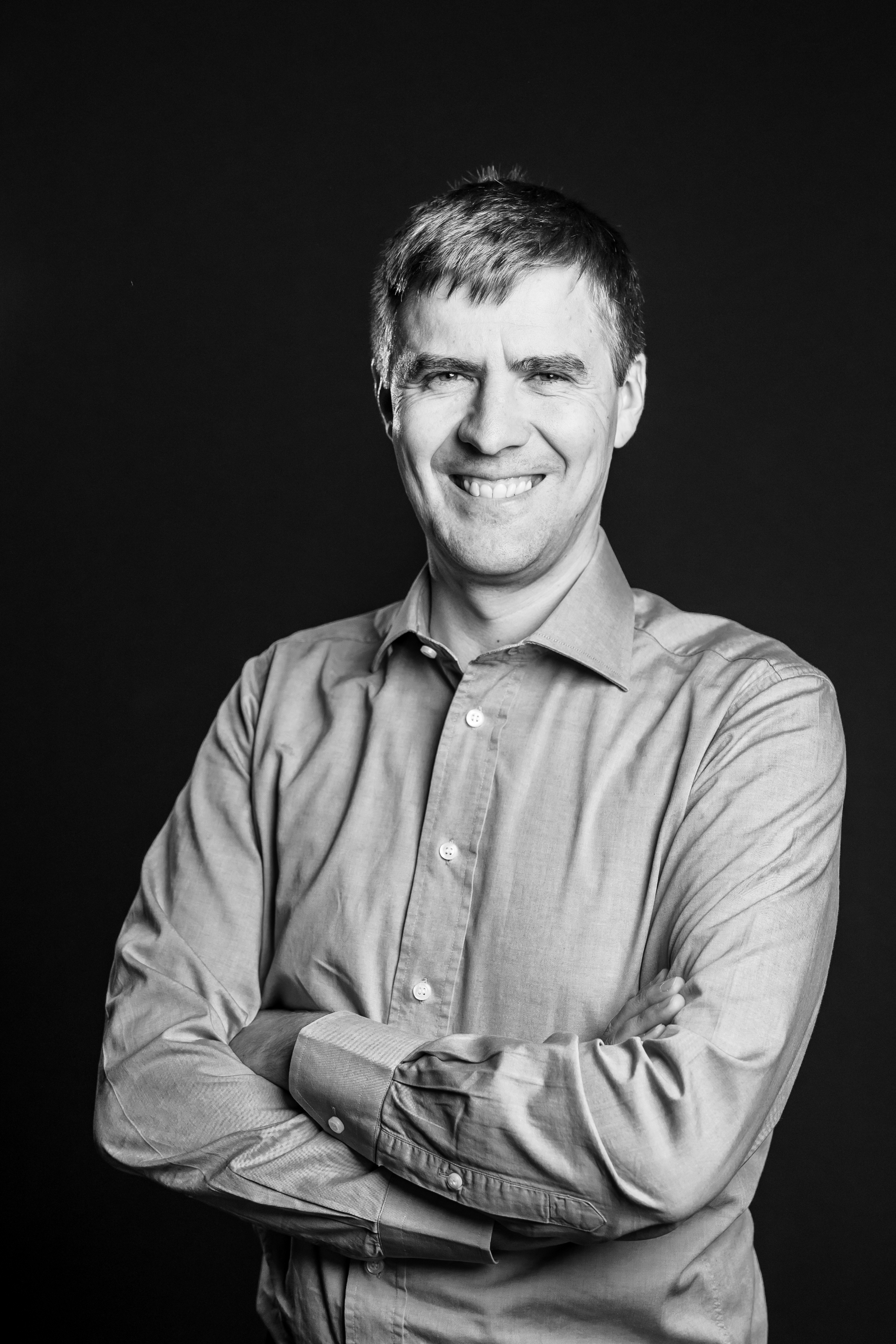 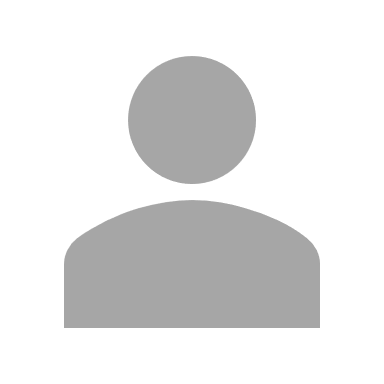 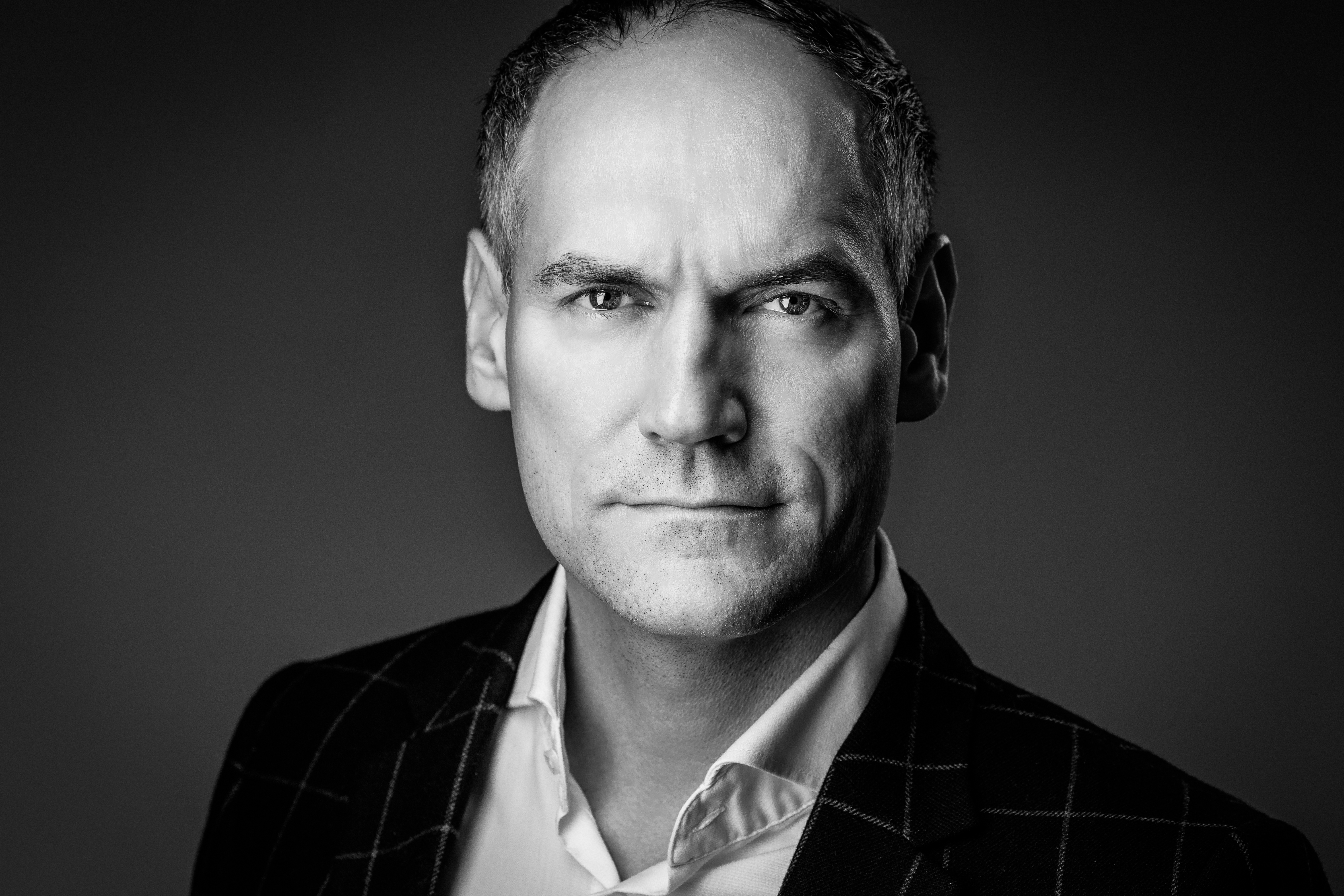 Dr. Johann HoffelnerChief Scientific Officer

Linz Center of Mechatronics GmbH
Altenbergerstraße 69 | 4040 Linz | AustriaPhone: 0043 (0)732 / 2468 - 6004 Mobil: 0043 (0)664 / 8481307
johann.hoffelner@lcm.at
Dr. Leander HörmannTeam Lead Industrial IoT

Linz Center of Mechatronics GmbH
Altenbergerstraße 69 | 4040 Linz | AustriaPhone: 0043 (0)732 / 2468 - 6157 Mobil: 0043 (0)680 / 2316732
leander.hoermann@lcm.at
Photo credits: Werner Harrer